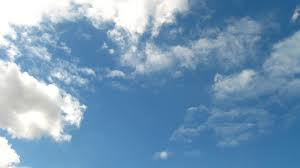 Why is the sky blue?
it is a reflection of the ocean
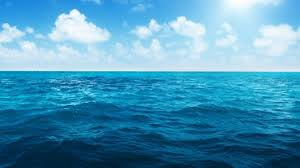 Pictures of the sky if there was no atmosphere
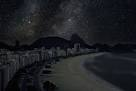 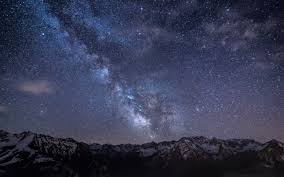 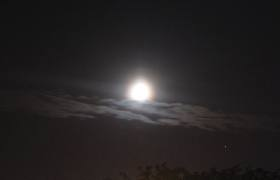 If there was no  atmosphere it would be dark day and night
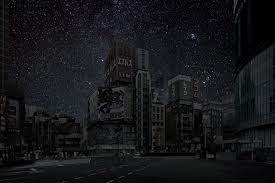 Why the sky is blue and the sun is white
The sun is made out of all the color of the rainbow but mostly blue so the sky is blue. that’s about it! That is why the sky is blue.